综合性学习
孝亲敬老，从我做起
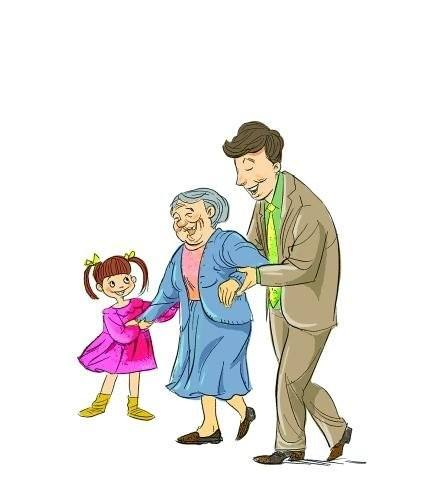 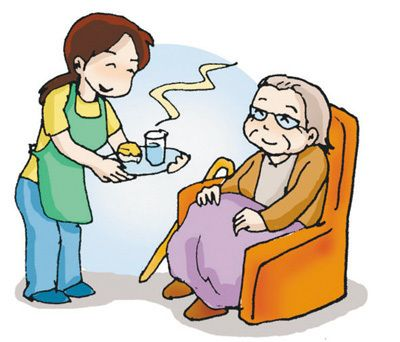 www.PPT818.com
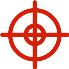 活动目标
1.提倡学习中华民族传统美德,传承中华民族尊老爱幼的美
  德。
2.让学生了解父母之爱，感受父母之情，体验亲情的无私
  和伟大，即让学生懂得为什么要感恩父母。
3.在敬老爱亲过程中,培养个人的感恩意识和社会责任感,
  共同促进社会和谐,让爱在孩子们心中生根开花。
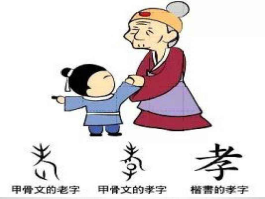 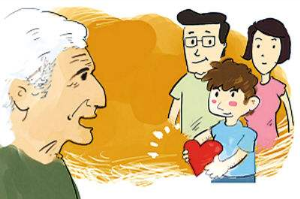 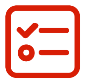 活动任务
阅读教材P101～104的资料，参照提示，全班策划、
组织一次“孝亲敬老月”活
动。
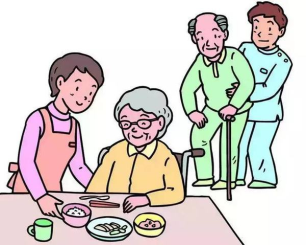 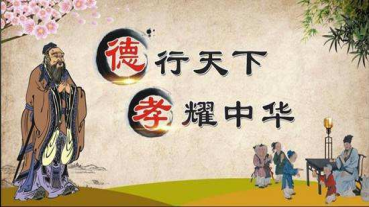 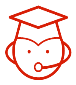 活动指导
利用学校开放日时间，邀请部分家长参与“孝亲敬老月”活动：
    1.讲述故事，引起共鸣。
    示例：93岁的蹬三轮老人白芳礼静静地走了。这位老人
在74岁以后的生命中，靠着一脚一脚地蹬三轮，挣下35万元
人民币，资助了300多名贫困学生。而每一个走近他的人都
惊异地发现，他的个人生活几近乞丐，他的私有财产账单上
是一个零。
2.请在场的老人嘉宾代表老年人倾吐心声。
    3.家长讲述自己的敬老故事。
    4.结合生活实际，谈新时代中学生如何创新敬老风尚，
用实际行动尊老敬老。
    5.为老人送上自己亲手制作的礼物，表达心意。
    6.活动小组成员代表宣读“敬老计划”，并表示决心。
学生与家长、老人互动交流，了解新时代老年人的需求，以
父辈为榜样，用行动创新敬老风尚，使传统美德代代相传，
发扬光大。
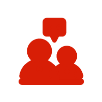 活动示例
1.孝亲敬老的宣传海报：搜集关于孝的名言警句和历史故事。
 （1）名言警句
      孝子之养也，乐其心，不违其志。    ——《礼记》
      父母之年，不可不知也。一则以喜，一则以惧。
                                        ——《论语》
      孟武伯问孝，子曰： “父母惟其疾之忧。” 
                                  ——《论语·为政》
      父母之所爱亦爱之，父母之所敬亦敬之。 ——孔子
（2）历史故事
  亲尝汤药
      汉文帝刘恒，汉高祖第四子，为薄太后所生。他以
  仁孝之名，闻于天下，奉母亲从不懈怠。母亲卧病三年，
  他常常目不交睫，衣不解带；母亲所服的汤药，他亲口
  尝过后才放心让母亲服用。
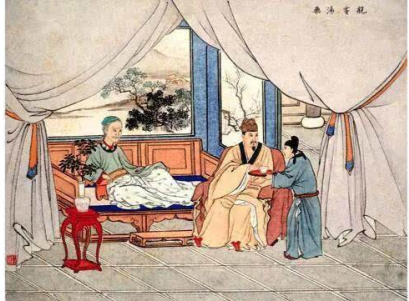 芦衣顺母
      闵损，孔子的弟子，在孔门中以德行与颜渊并称。  孔子曾赞扬他说：“孝哉，闵子骞！”(《论语·先进》)  他生母早死，父亲娶了后妻，又生了两个儿子。继母经常虐待他，冬天，两个弟弟穿着用棉花做的冬衣，却给他穿用芦花做的“棉衣”。一天，父亲出门，闵损牵车时因寒冷打颤，将绳子掉落地上，遭到父亲的斥责和鞭打，芦花随着打破的衣缝飞了出来，父亲方知闵损受到虐待。父亲返回家，要休逐后妻。闵损跪求父亲饶恕继母，说：“留下母亲只是我一个人受冷，休了母亲三个孩子都要挨冻。”父亲十分感动，就依了他。继母听说，悔恨知错，从此对待他如亲子。
2.唱一唱《父亲》《母亲》《烛光里的妈妈》之类的歌曲。
3.让同学们拿起手中的笔,写一段祝福,将感激铭记心中。
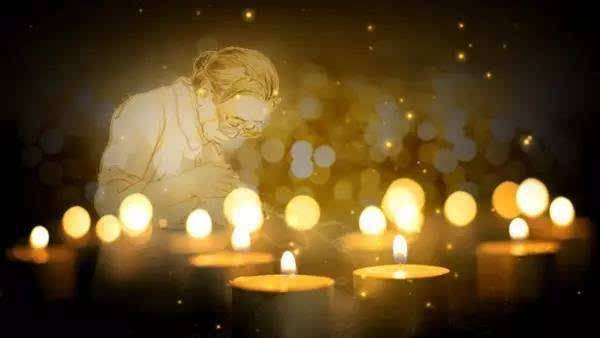 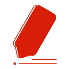 针对训练
1.作为社区养老保障的一项重要内容，“老年餐桌”已经覆
  盖到北京市2600多个社区。下面是对三位老人的一段采访
  记录，请你从中概括出他们认可“老年餐桌”的三条理由。
  (每空要用4个字回答)
    张爷爷：我和老伴儿都80多岁了，就想着能在小区里有个地方吃饭，那多省事啊。现在有了“老年餐桌”，走路用不了几分钟，就能吃上饭。真好！
   李奶奶：“老年餐桌”价钱可便宜啦，花几块钱就能吃一 顿饭，有荤，有素，还有汤，饭菜都不错，吃得特可口！
赵爷爷：政府不但给补贴，还给指定餐馆挂牌呢，要是饭菜不好，不讲卫生，服务不好，就摘它的牌。
理由：①就餐方便。　
        ②物美价廉。　
        ③政府监管。
2.在与居委会王主任交谈时，他说了下面一番话。面对王主
  任的困难，请你提出一个有针对性的解决办法。
      王主任说：“咱们的社区老年人多，需要助老服务的
  内容还多着呢。除了为老年人开办‘老年餐桌’以外，好
  多老年人因行动不便，盼着有人能上门打扫卫生，代买物
  品，帮助到医院取药等等。这些我们都想做，可是为老年
  人服务的就那么几个人，实在忙不过来。”
解决办法示例：学校成立社区助老服务志愿小组。